Figure 2. Scatterplots for total neocortical volume–general cognitive ability (GCA), total neocortical surface ...
Cereb Cortex, Volume 25, Issue 8, August 2015, Pages 2127–2137, https://doi.org/10.1093/cercor/bhu018
The content of this slide may be subject to copyright: please see the slide notes for details.
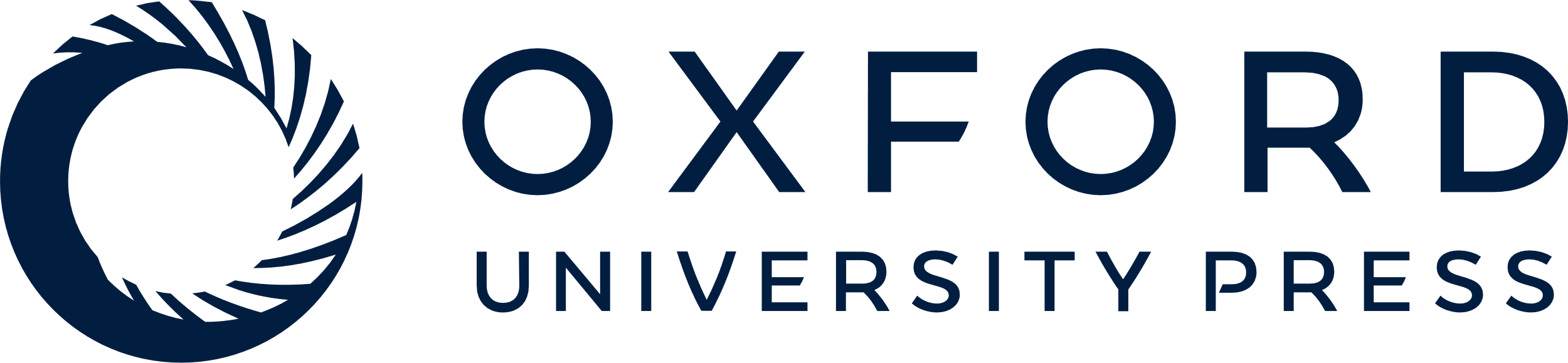 [Speaker Notes: Figure 2. Scatterplots for total neocortical volume–general cognitive ability (GCA), total neocortical surface area–GCA, and mean neocortical thickness–GCA. General cognitive ability was measured with the AFQT.


Unless provided in the caption above, the following copyright applies to the content of this slide: © The Author 2014. Published by Oxford University Press. All rights reserved. For Permissions, please e-mail: journals.permissions@oup.com]